Ona tili
9-sinf
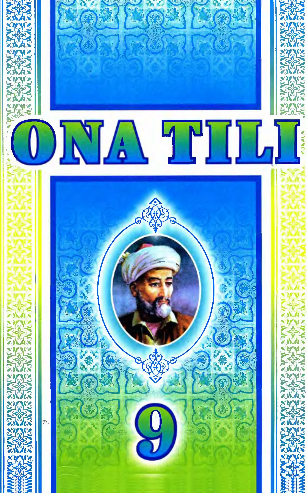 Mavzu: 
Matn va lug‘at ustida ishlash
Umirov Javlon MuxamedovichToshkent viloyati  O‘rta Chirchiq tumani 21-umumiy o‘rta ta’lim maktabi o‘qituvchisi
Test sinovi
1. Qo‘shma gap qismlarini nimalar bog‘laydi?
1. Bog‘lovchilar
2. Ko‘makchilar
3. Ohang
4. Kirish so‘zlar
5. Bog‘lovchi vazifasidagi vositalar
A
1,2,3,5
B
2,3,4
D
1,3,5
E
1,2,3,4,5
Test sinovi
2. Zidlash munosabatli bog‘langan qo‘shma gap qatorini belgilang.
A
Ko‘nglimni zavq asir etdi-yu, yosh boladay har yon yugurdim.
B
Sevinch esdan chiqadi-yu, qayg‘u unutilmaydi.
D
Uying tor bo‘lsa ham, ko‘ngling keng bo‘lsin.
E
Bulbul gulzorni izlaydi, boyo‘g‘li esa doim xarobani ko‘zlaydi.
Test sinovi
3. Bog‘langan qo‘shma gapni aniqlang.
A
Go‘zallik kishi uchun katta baxt, ammo mehnatsevarlik bebaho ziynatdir.
B
U tabiat go‘zalligining takomili va inson latofatining ayni mujassami edi.
Uning qiziq odati bor edi: birovning ovqatlanishiga nazar solishni uyat hisoblardi.
D
E
Havo bulut bo‘lsa ham, yomg‘ir yog‘madi.
Test sinovi
4. Inkor munosabatli bog‘langan qo‘shma gap qatorini toping.
A
Bundan na senga, na menga naf bor.
B
Kimsandan na xat bor, na xabar.
Kun sovuq, ammo osmon beg‘ubor.
D
E
Na kulishni bilmaydi va na yig‘lashni.
Test sinovi
5. O‘g‘ilchasi yugurib keldi-da, dadasining quchog‘iga otildi. Qo‘shma gap qismlari orasida qanday munosabat bor?
D
Inkor
A
Sabab-natija
E
Payt
B
Zidlash
Matn va lug‘at ustida ishlash
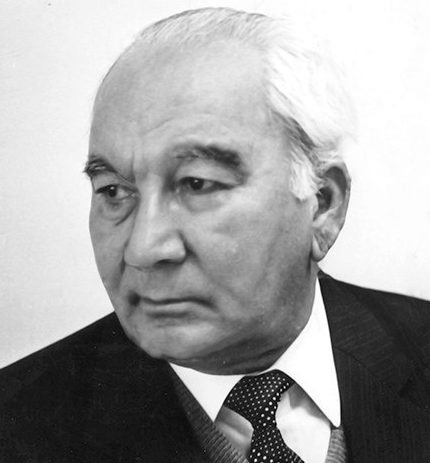 73-mashq. Atoqli yozuvchi Shuhrat qalamiga mansub parchani o‘qing. Sodda gaplarning bir-biriga bog‘lanishiga diqqat qiling. O‘z qishlog‘ingiz (shahringiz)da tong otishini kuzatganmisiz? Taassurotingizni hikoya qilib bering.
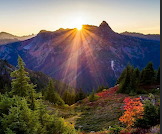 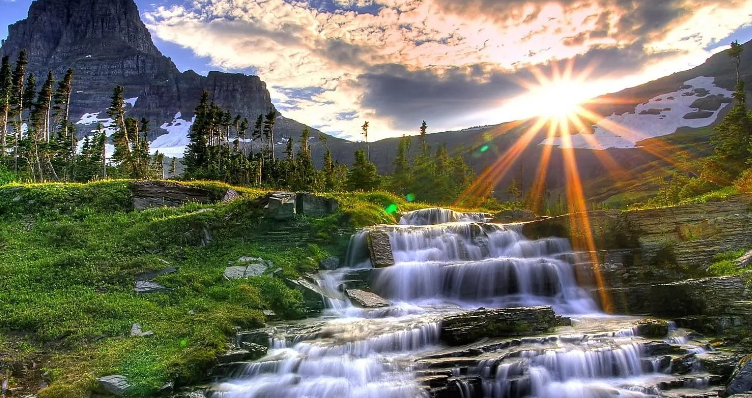 Matn va lug‘at ustida ishlash
Yum-yumaloq to‘lin oy qishloqni o‘zining nurli yo‘rgagiga o‘rab, uyquga, shirin tong uyqusiga chorlaydi, unda-munda yulduzlar mudraydi, ammo qishloq allaqachon uyg‘ongan. Tong yorishadi, tun qushi qop-qora qanotlarini yig‘ib, qishloq ustidan olislarga uchib ketadi-da, chor-atrof odatdagi qiy-chuvga to‘lib-toshadi.
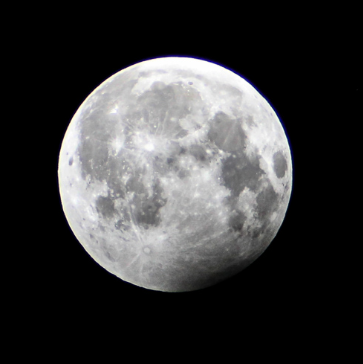 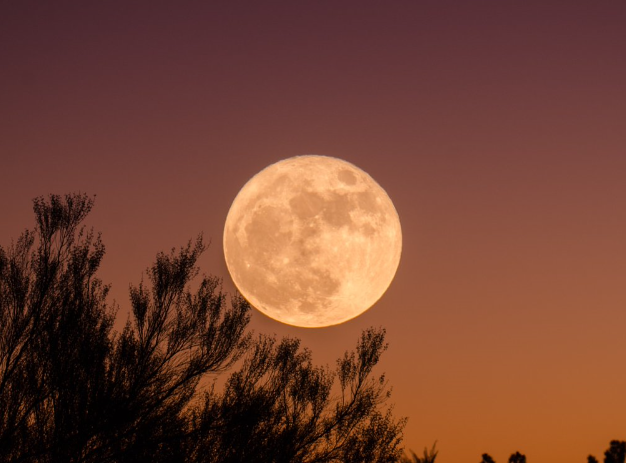 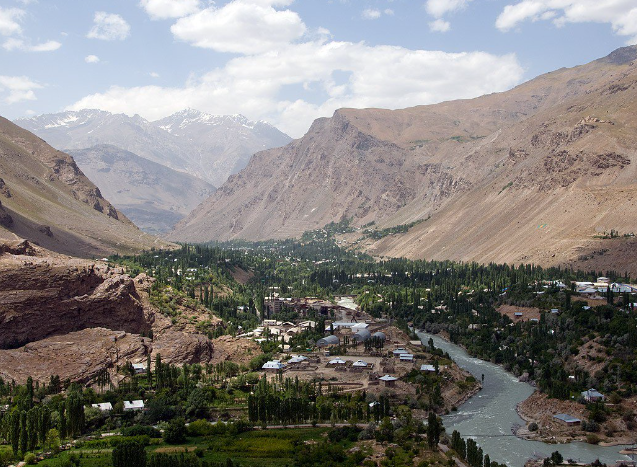 Ko‘chma ma’noli so‘zlarni aniqlash
oy yo‘rgagi
shirin uyqusi
tun qushi
yulduzlar mudraydi
qishloq uyg‘ongan
chor-atrof to‘lib-toshadi
Yum-yumaloq to‘lin oy qishloqni o‘zining nurli yo‘rgagiga o‘rab, uyquga, shirin tong uyqusiga chorlaydi, unda-munda yulduzlar mudraydi, ammo qishloq allaqachon uyg‘ongan. Tong yorishadi, tun qushi qop-qora qanotlarini yig‘ib, qishloq ustidan olislarga uchib ketadi-da, chor-atrof odatdagi qiy-chuvga to‘lib-toshadi.
74-mashq. Gaplarni davom ettiring, kirish so‘z va kirishbirikmalar bilan kengaytiring, bog‘lovchilarga e’tibor bering
1. Ziyrak va hushyor odam omad kelganida uni mahkam ushlaydi, lekin... 2. Butun mamlakat, el-yurt, barcha yangilanish, yasharish tuyg‘usi bilan yashamoqda, biroq... 3. Yoshlar ba’zan o‘z tashabbuskorligi, fidoyiligi bilan ibrat namunalarini ko‘rsatmoqda, ba’zan... 4. Yoshlarning ta’lim olishi, ilm va hunar o‘rganishi uchun katta imkoniyatlar yaratildi va ... 5. Islohotlar o‘z samarasini bermoqda, ammo...
Namuna:
 1. Darhaqiqat, ziyrak va hushyor odam omad kelganida uni mahkam ushlaydi, lekin anqov va loqayd kishi tayyor omadni ham qo‘ldan boy beradi.
75-mashq. Matnni o‘qing va unga sarlavha qo‘ying. Undagi g‘oyani aniqlang
Kitobning qudratini quyoshning qudratiga qiyoslash mumkin, biroq hamma ham bu qudratni sezavermaydi. Kitob insonning ichki dunyosida yashirinib yotgan tuyg‘ularga ta’sir etadi va bu tuyg‘ular insonni yangi maqsadlar sari yetaklaydi. Eng muhimi, kitob o‘qigan kishida fikr uyg‘onadi. Kitob o‘qib bo‘lingach, o‘quvchida o‘y-fikrlar bisyor bo‘lishi mumkin, ammo ular ichidan eng keraklisi hayotda asqatadi, to‘g‘ri yo‘l ko‘rsatadi. Fikrlarning ba’zilari amalga oshishi, ba’zilarining esa amalga oshmay qolib ketishi tabiiy. Biroq inson eng yaxshi, boshqalarga foydasi tegadigan fikrlarini amalga tatbiq etishi uchun kurashishi, fidoyilik qilishi shart.
Kitobning qudrati
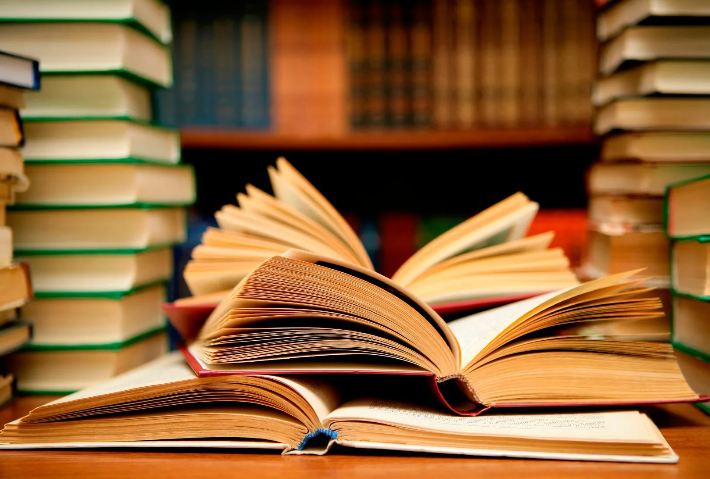 tuyg‘ularga ta’sir etadi 
yangi maqsadlar sari yetaklaydi 
fikr uyg‘otadi
to‘g‘ri yo‘l ko‘rsatadi
fidoyilikka o‘rgatadi
Bosh g‘oya
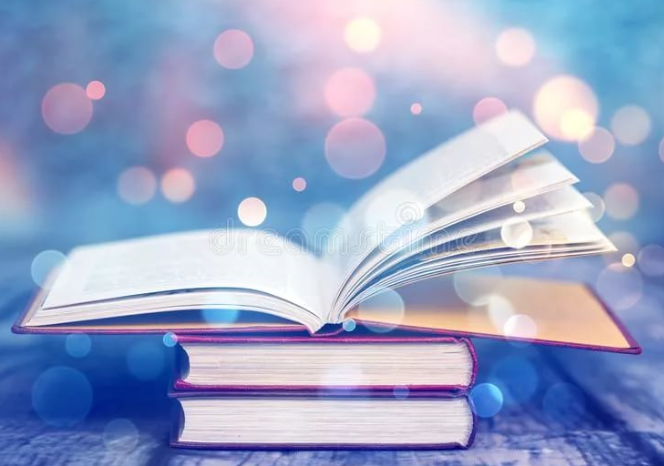 Kitobxonlik
Lug‘at ustida ishlash
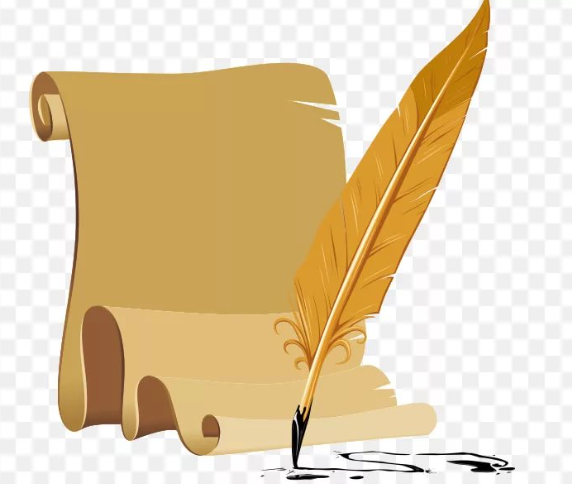 Yoshlarning yot illatlarga kirmasligi uchun nuroniylarning hayotiy tajribasi asqatadi. (O‘zA)
Lug‘at ustida ishlash
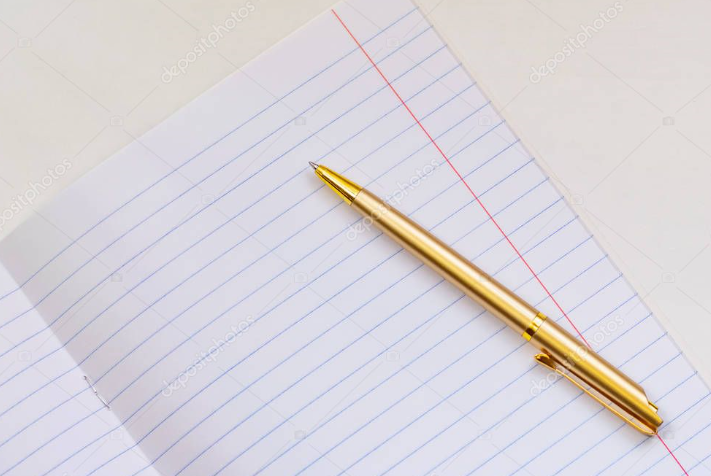 Keksalik toshi, g‘am yuki ostida qaddi bukchaygan bu ziyrak chol ayollarning ahvoli ruhiyasini sezdi. (H.G‘ulom)
Lug‘at ustida ishlash
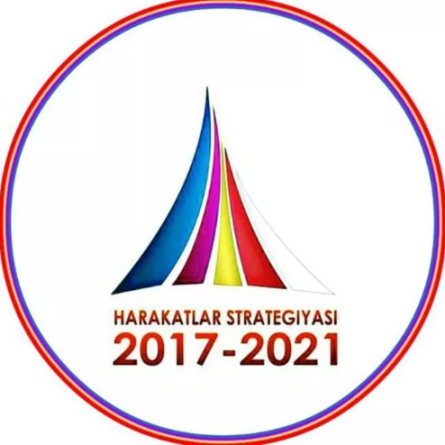 O‘tkazilayotgan har bir islohot jamiyat manfaatiga xizmat qilgan taqdirdagina kutilgan samarani beradi. (Gazetadan)
So‘zlar  imlosi
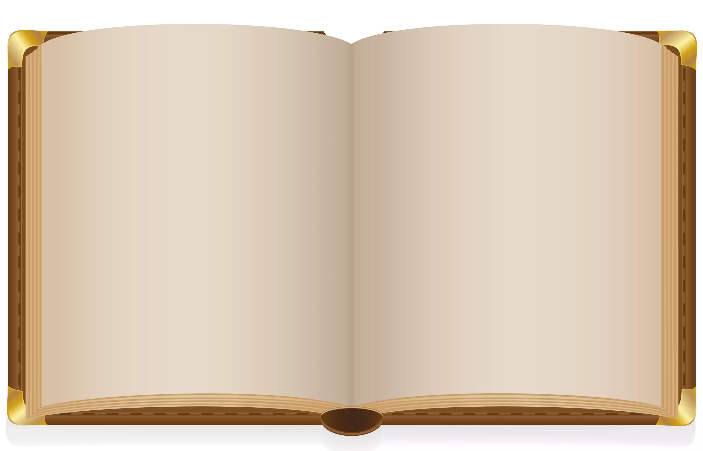 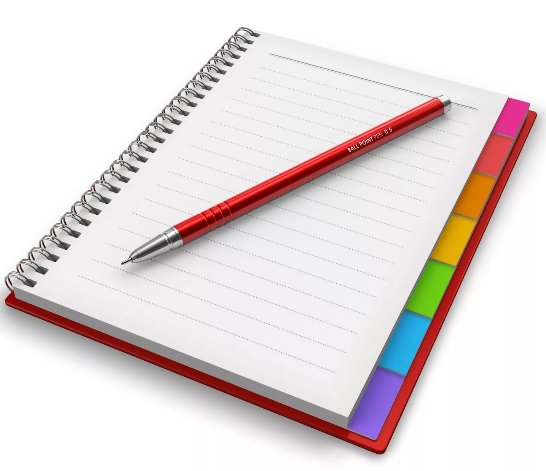 Hushyor
Fidoyi
Islohot
Asqatmoq
Tatbiq
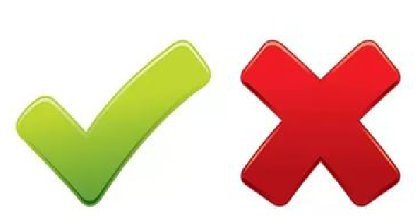 Savol va topshiriqlar
1. Bog‘langan qo‘shma gaplarga misollar keltiring.
2. Biriktiruv bog‘lovchili bog‘langan qo‘shma gaplar bilan zidlov bog‘lovchili bog‘langan qo‘shma gaplar o‘rtasidagi farqni tushuntiring.
3. Ayiruv va inkor bog‘lovchili qo‘shma gaplarga misollar keltiring.
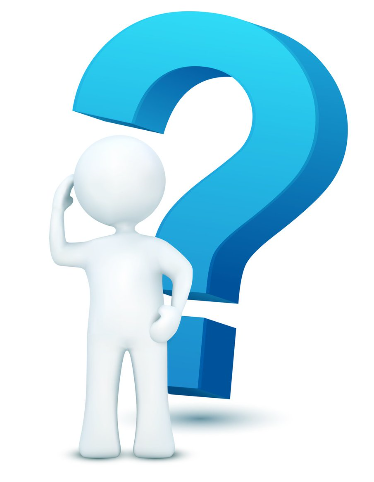 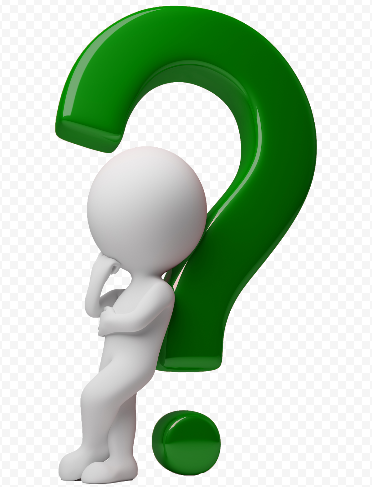 Mustaqil bajarish uchun topshiriq
78-mashq. Alisher Navoiyning “Olam ahli, bilingizkim, ish emas dushmanlig‘, Yor o‘lung bir-biringizgakim, erur yorlig‘ ish” baytida bayon qilingan fikrga yozma munosabat bildiring.
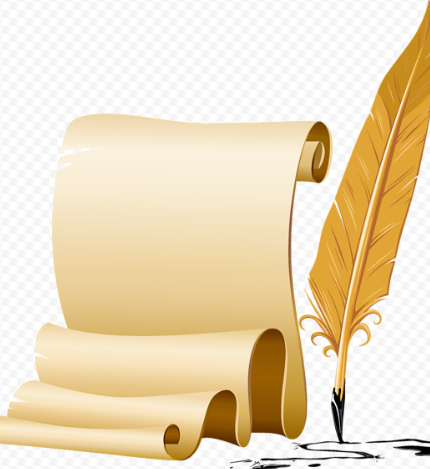 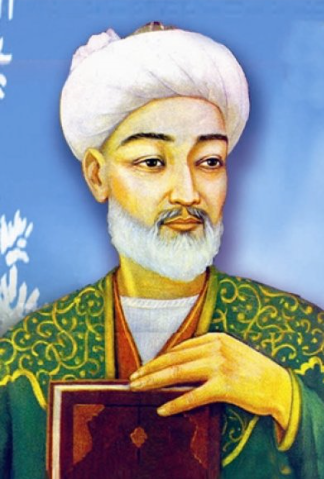 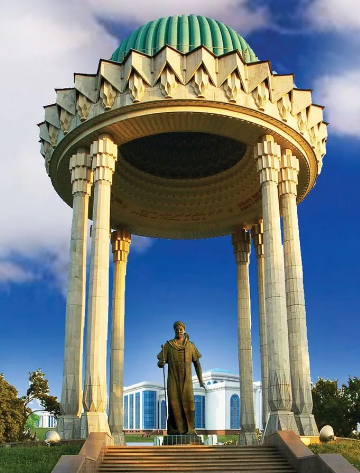